PENNSYLVANIA’S COMMUNITIES COUNT
PA.gov/census
WHAT IS THE CENSUS
The U.S. Constitution requires a census of all residents every 10 years. 

Every person living in the U.S. is counted once and only once.

You are counted based on where you are living on April 1, 2020. 

Data from the census informs government decisions for 10 years.
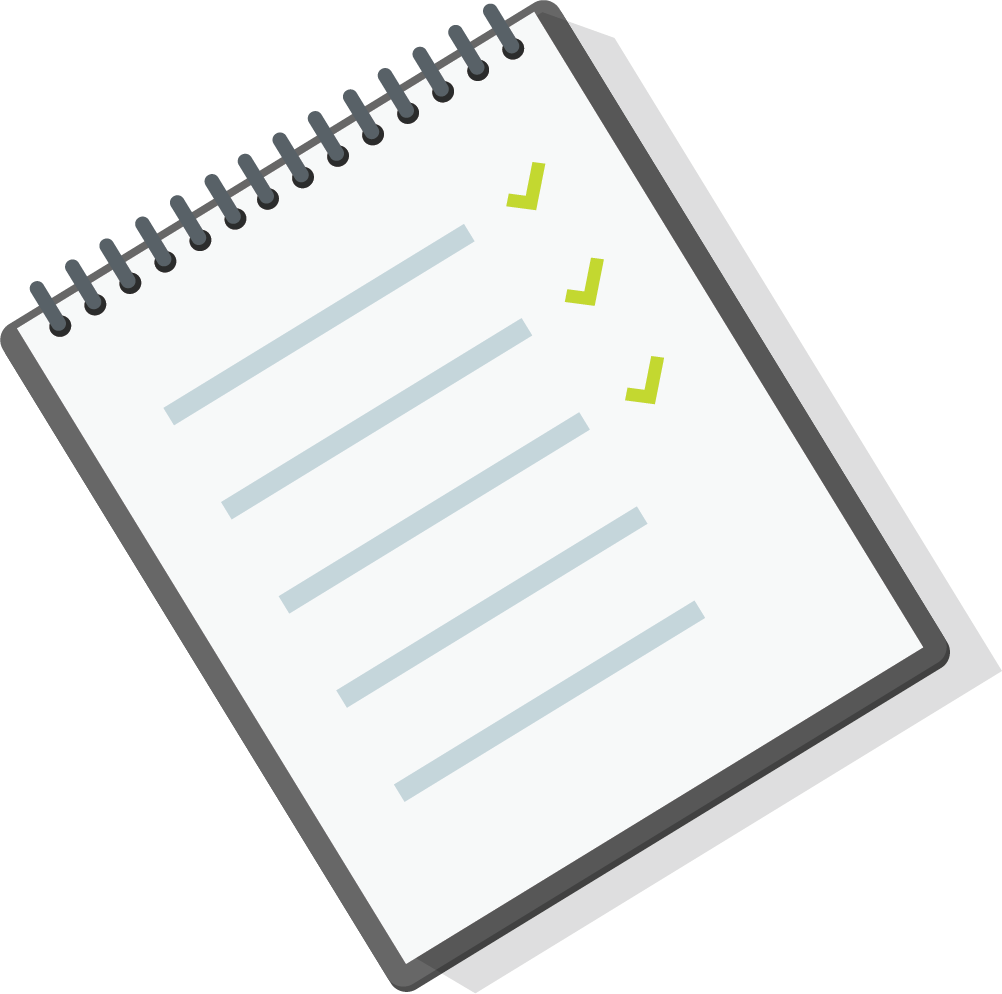 [Speaker Notes: SCRIPT: Everyone counts. The U.S. Constitution requires a census of all residents in the entire country every 10 years. The census counts every person living in the U.S. once (and only once) in the right place. You are counted based on where you are living on April 1, 2020.]
WHY YOUR RESPONSE MATTERS
Fair representation & legislative redistricting
The Census determines:
How many seats PA has in the U.S. House of Representatives 
How U.S. congressional and state legislative districts are redrawn

$675+ billion in federal public funding
The Census determines how much funding each state receives for the next 10 years.

Pennsylvania receives $26.8 billion each year
That’s $2,000 per Pennsylvanian.
[Speaker Notes: SCRIPT: Each year, the Federal funding government provides $675 billion federal public funding. The Census will determine how those funds are divided among the 50 states for the next 10 years. 
Pennsylvania receives 26.8 billion dollars each year through our 16 largest federally-funded programs. That’s about $2000 per Pennsylvanian per year.]
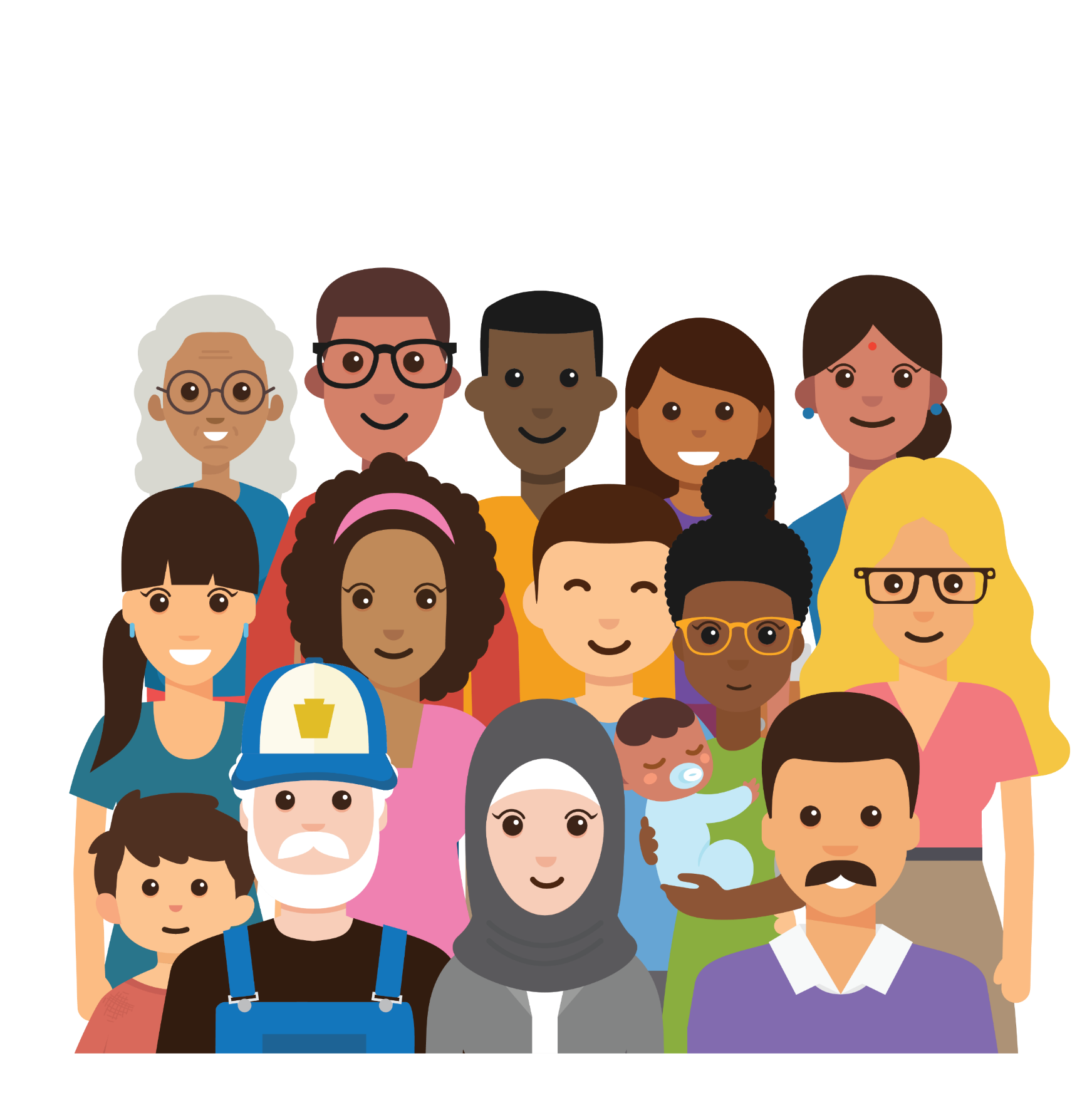 IN PA, EVERYONE COUNTS
Federal funding impacts
every community
every neighborhood
every infant and child
every foreign and U.S. citizen
every family and every individual
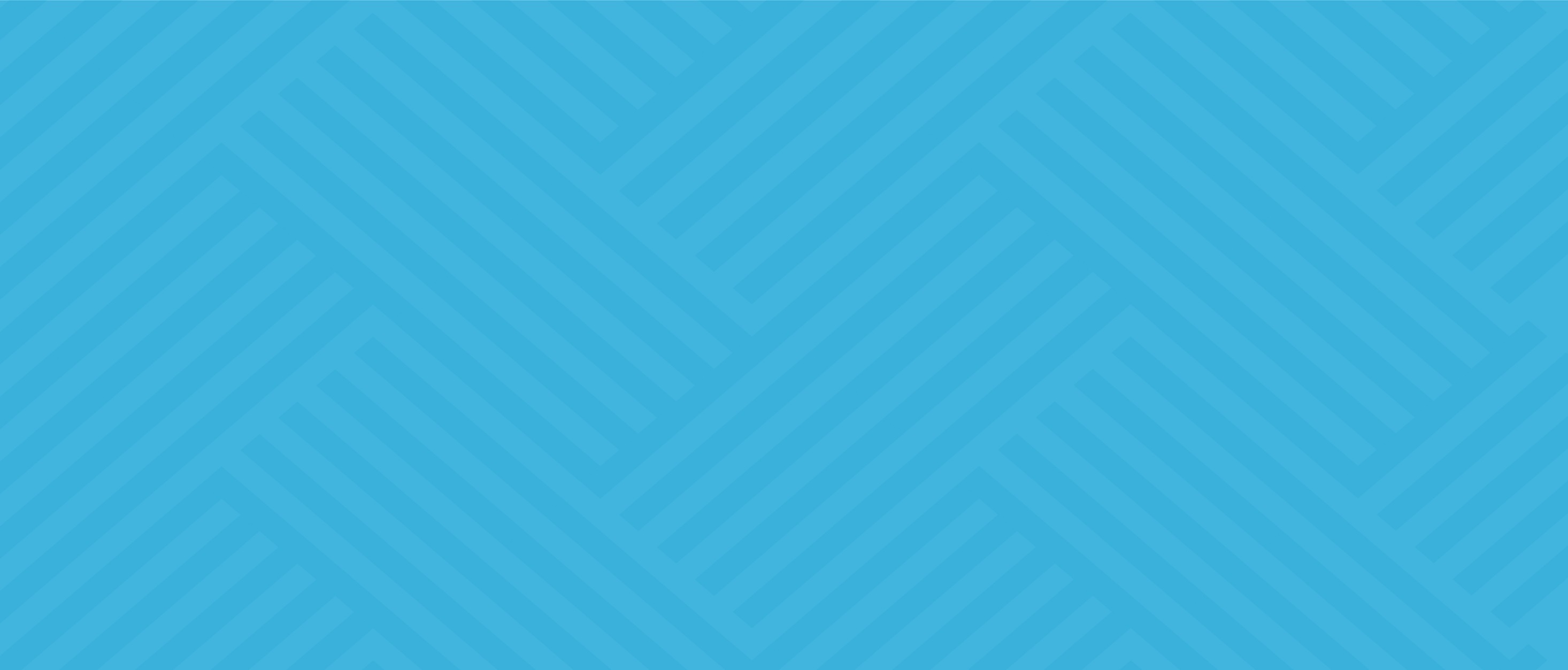 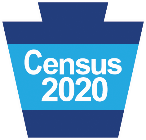 [Speaker Notes: SCRIPT: (Lead into next slide) Here are the top Federally Funded Programs in PA]
HEALTHCARE
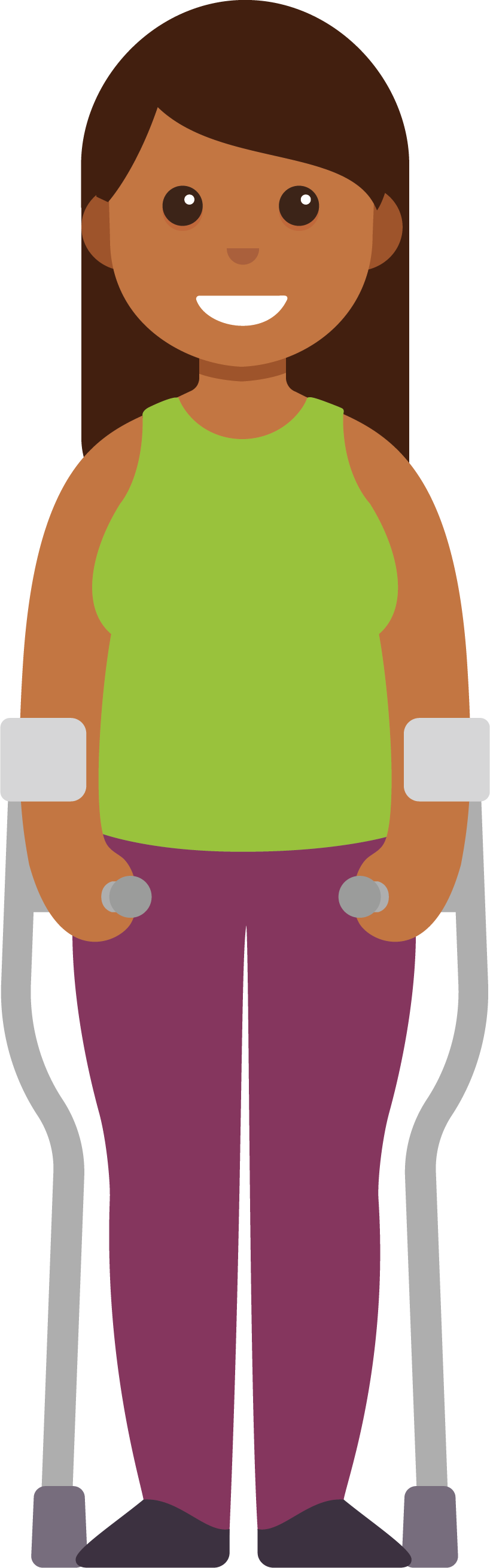 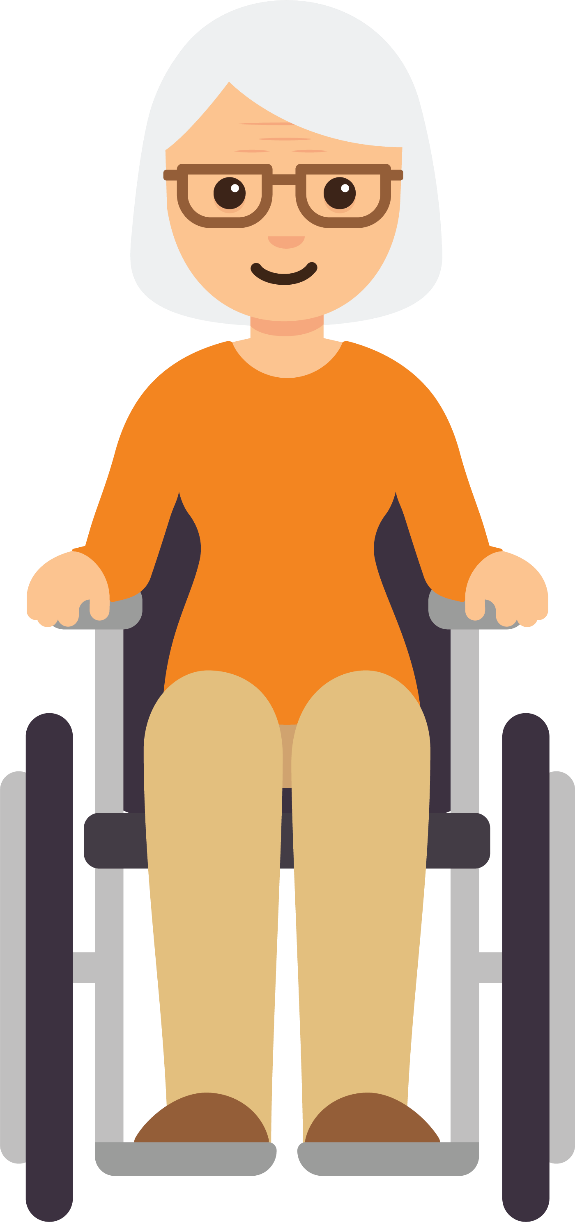 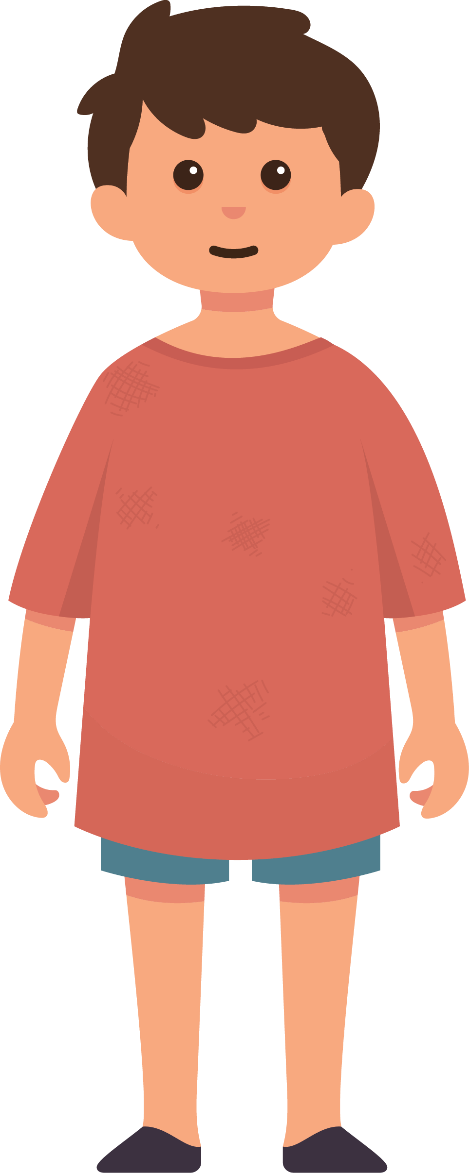 2020 Census will determine how much access our communities have to quality healthcare.
Medicare (Part B)
Medicaid
CHIP
WIC
Healthcare Centers
[Speaker Notes: SCRIPT: All of us deserve accessible, quality healthcare and top notch medical facilities. 
The data collected in the 2020 Census will impact the amount of federal funding our communities get for the next decade for programs like…]
FOOD
2020 Census will determine how much food support children, adults, and seniors receive.
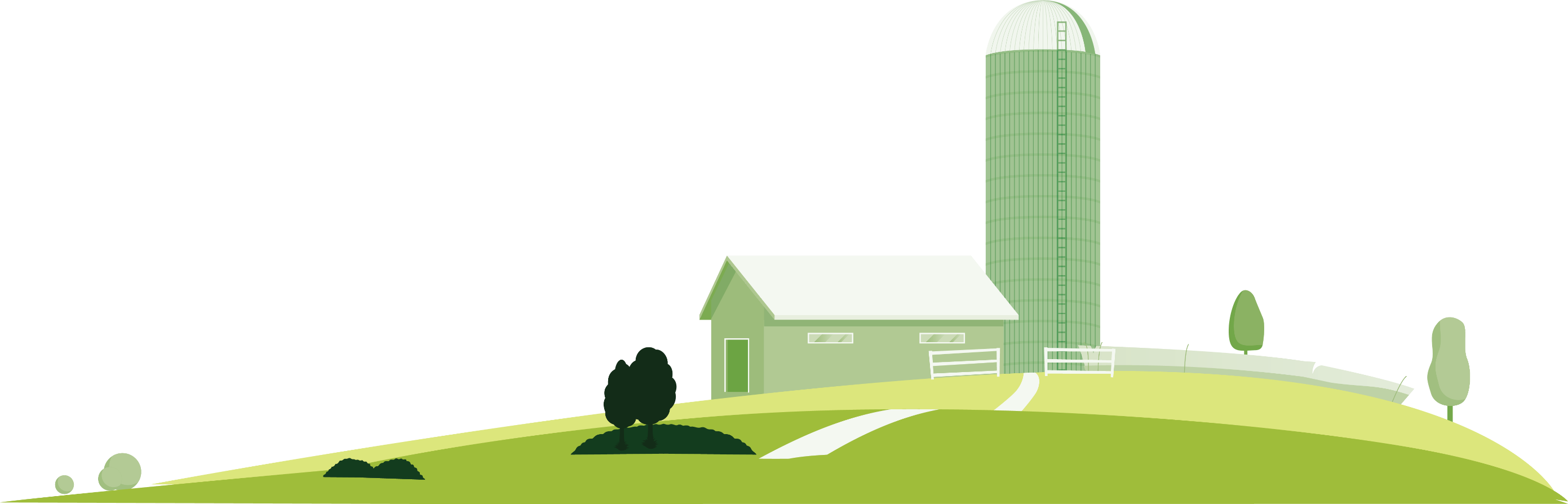 SNAP
School Breakfast Program
National School Lunch Program
Child and Adult Care Food Program
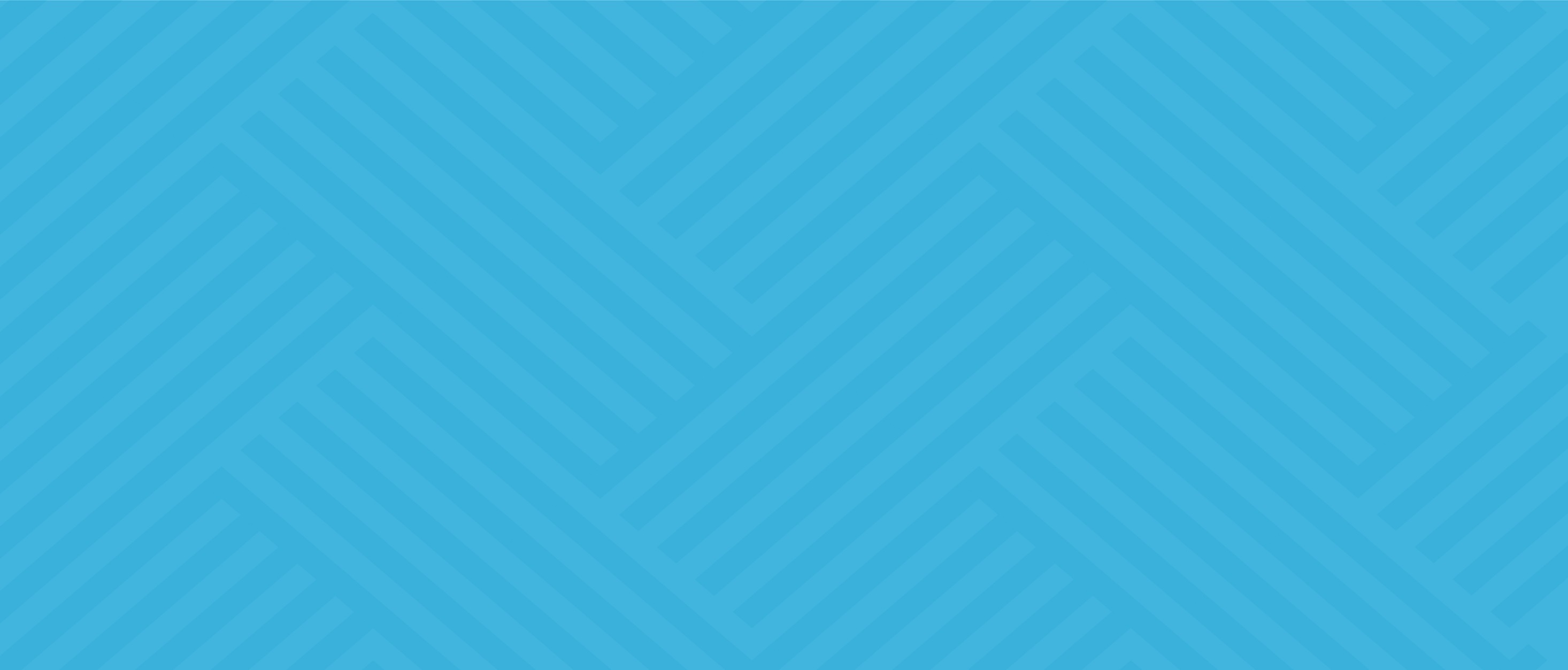 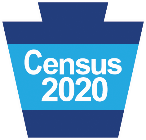 [Speaker Notes: SCRIPT: None of our neighbors should ever go hungry. Access to healthy and nutritious food is important for all of us. The 2020 Census…]
EDUCATION
2020 Census will determine how much we invest in the futures of our children.
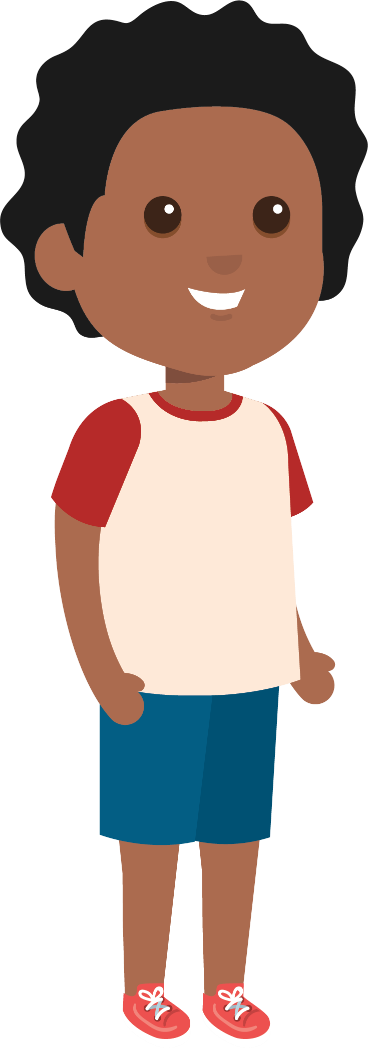 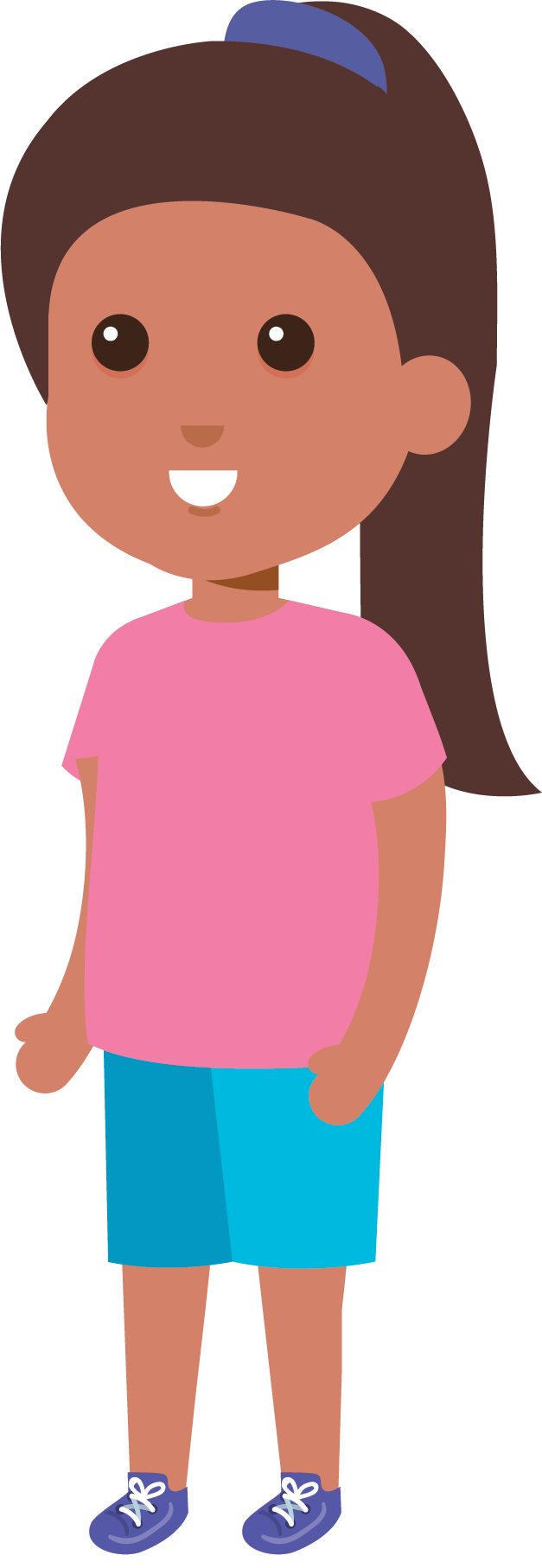 Federal Pell Grants
Federal Direct Student Loans
Title I Grants to Local Educational Agencies
Special Education Grants
Head Start
[Speaker Notes: SCRIPT: Education is fundamental for the success of our communities and businesses. We need to invest in the futures of our children.]
TRANSPORTATION
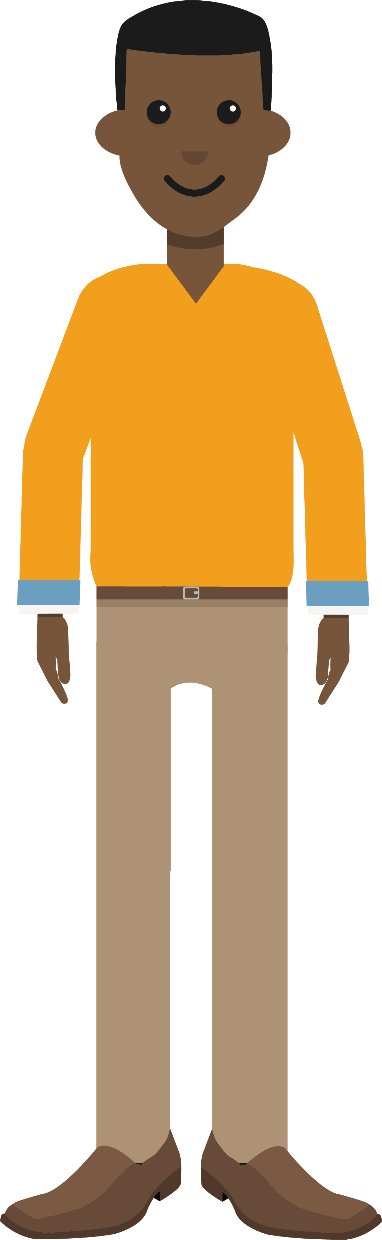 2020 Census will determine how much funding PA’s highways, railways, airports, and ports receive.
Highway Planning & Construction
Federal Transit Formula Grants
Federal Transit Capital Investment Grants
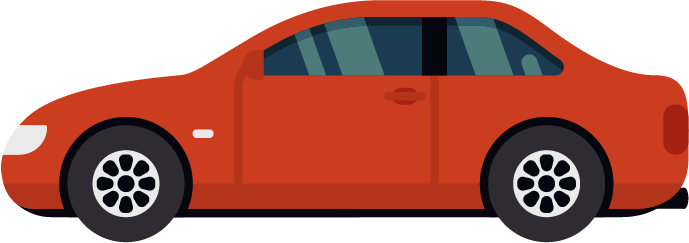 [Speaker Notes: SCRIPT: Keeping people and goods moving is important for our businesses, workers, and communities.]
HOUSING & COMMUNITY DEVELOPMENT
2020 Census will determine how much safe, affordable housing is available.
Very Low to Moderate Income Housing Loans
Section 8 Housing Choice Vouchers
Section 8 Housing Assistance Payments
Public and Indian Housing
Community Development Block Grant (CDBG) Entitlement Program
Public Housing Capital Fund
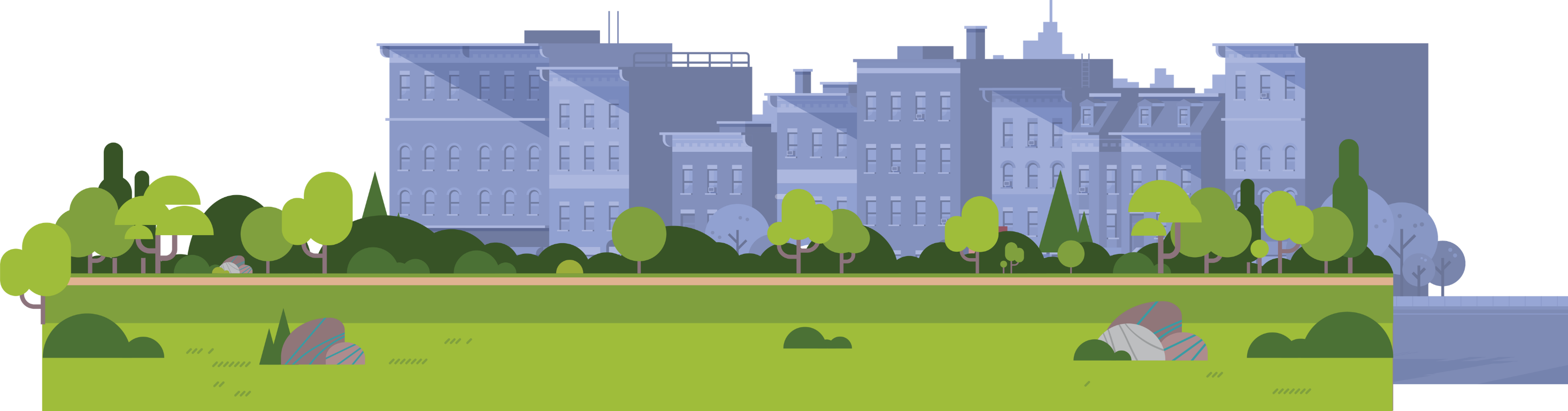 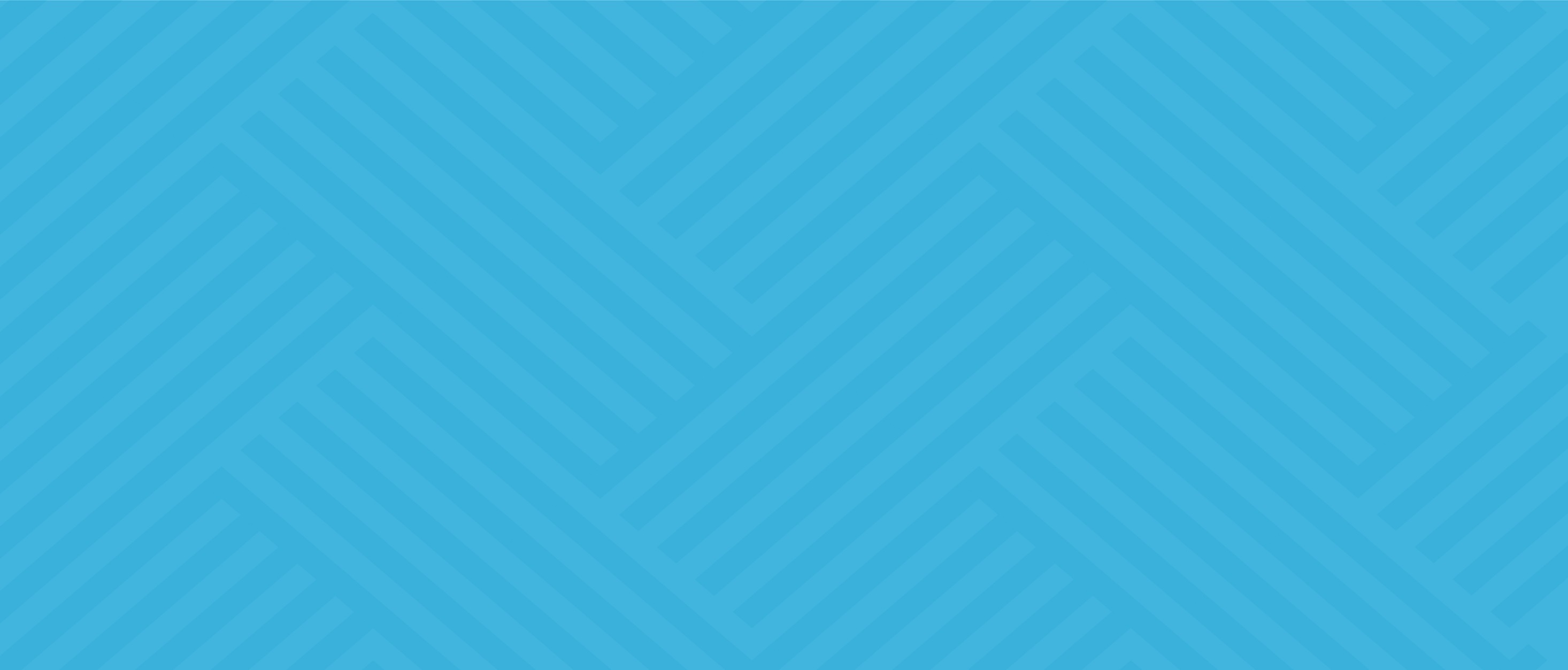 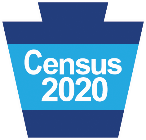 [Speaker Notes: SCRIPT: Affordable housing in safe neighborhoods is the foundation of a thriving community. Making sure all our residents can find a place to call home is central to our well-being.]
RURAL
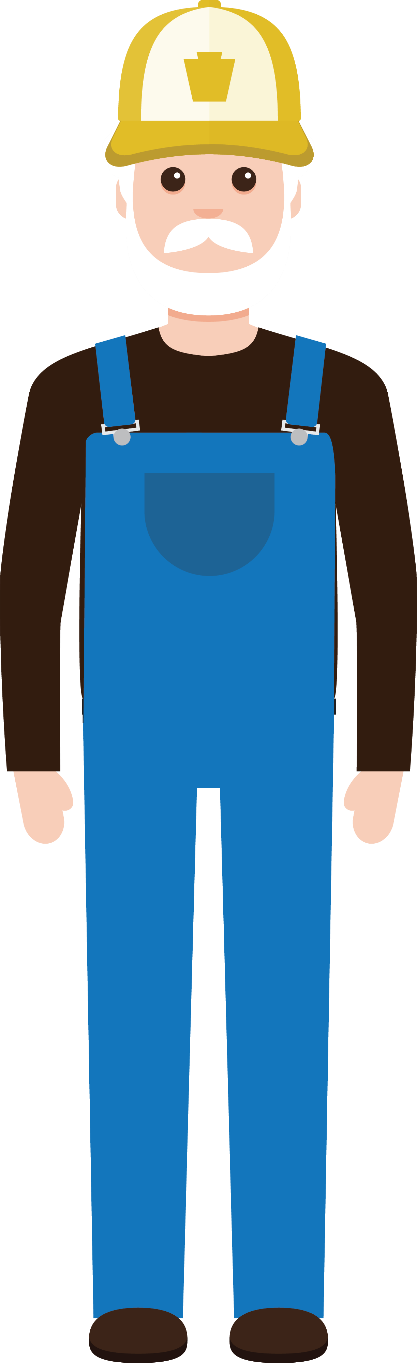 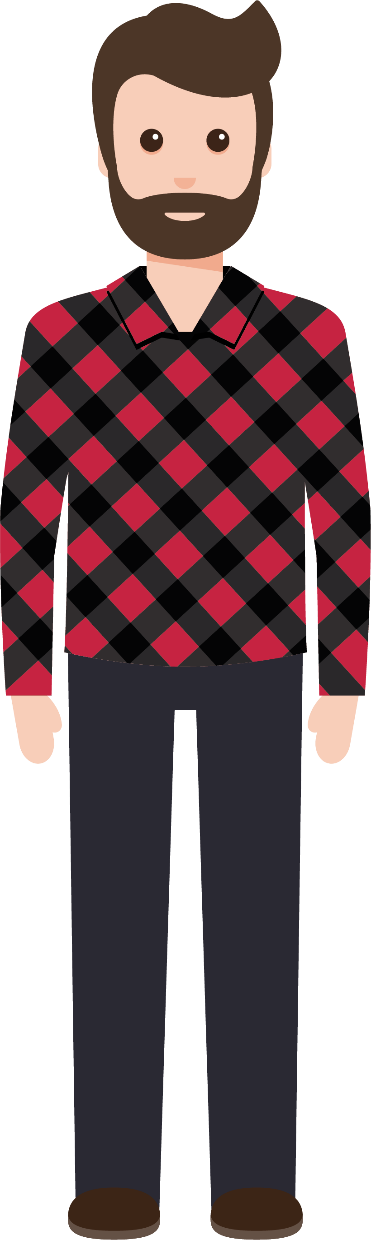 2020 Census determines how much funding rural areas receive for services and infrastructure.
Rural Electrification Loans and Loan Guarantees
Water and Waste Disposal Systems for Rural Communities
Rural Rental Assistance Payments
Business and Industry Loans
Cooperative Extension Services
[Speaker Notes: SCRIPT: We’re committed to the success of all our communities, including our rural ones. Supporting the unique needs of our rural communities is vital for ensuring equal access to services and infrastructure.]
FAMILIES
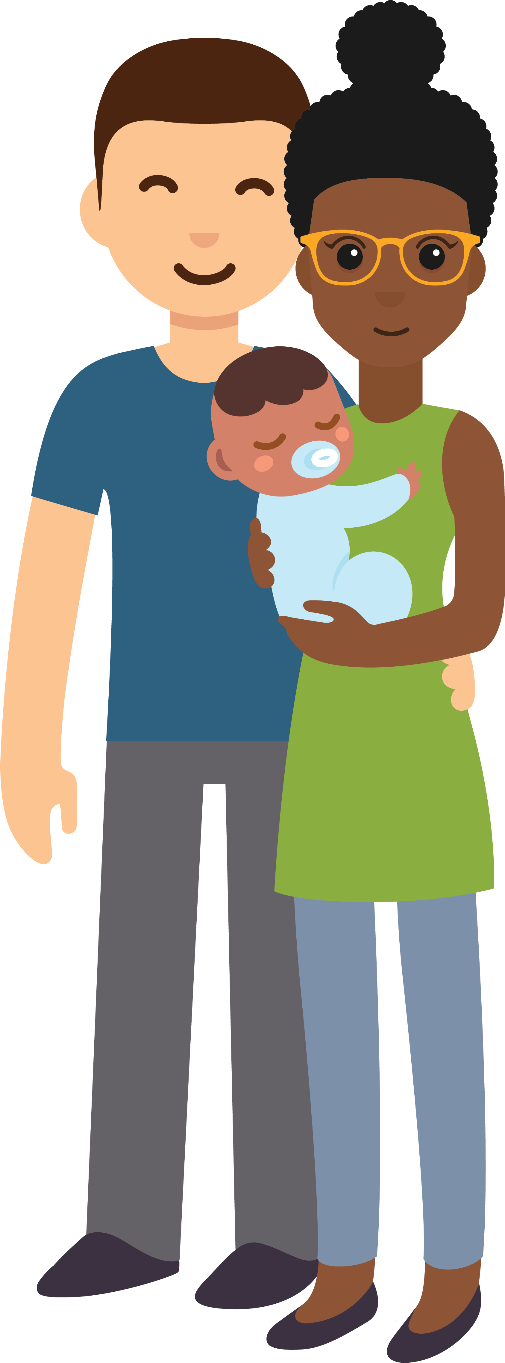 2020 Census determines how much support our families and children receive.
TANF
Title IV-E Foster Care
Vocational Rehabilitation Grants to States
Unemployment Insurance Administration
Adoption Assistance
Child Care Mandatory and Matching Funds
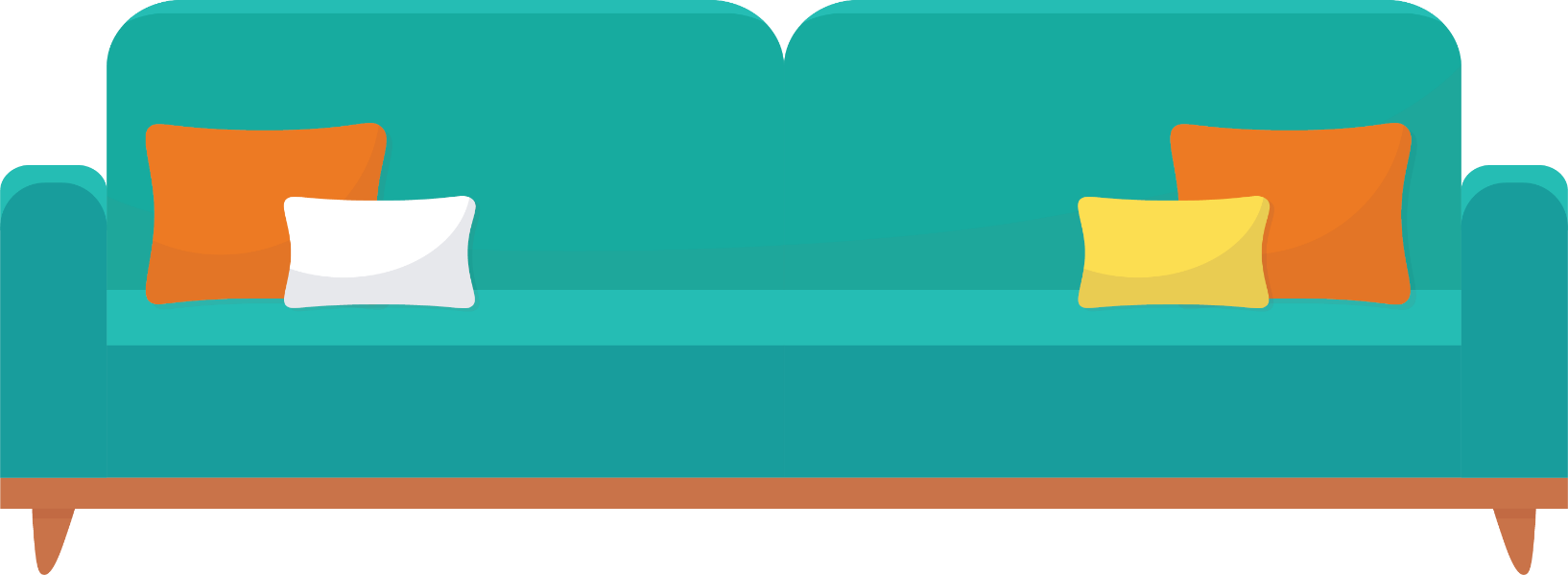 [Speaker Notes: SCRIPT: Families and children are at the heart of our neighborhoods and communities. We strive to provide support where and when it’s most needed.]
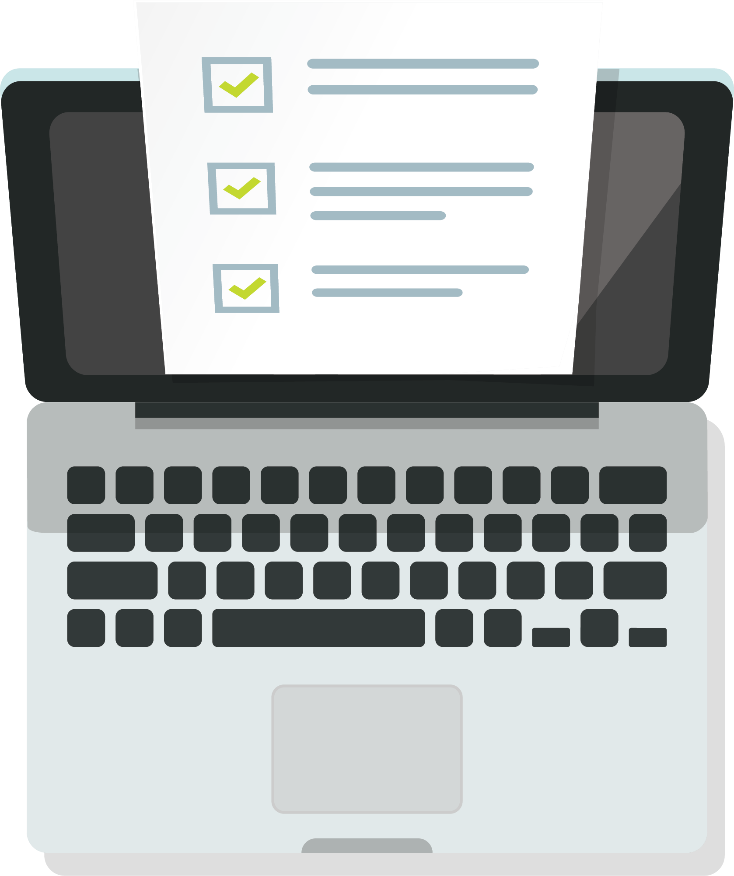 YOUR SECURITY & PRIVACY COUNTS
Your census responses can never be used against you. 

Census employees and contractors are sworn for life to always protect your information. 

Your information is protected from cyber-attacks, threats, and leaks.
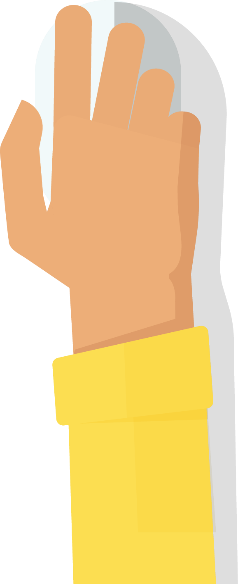 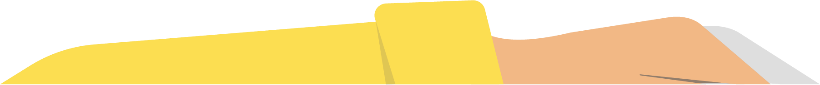 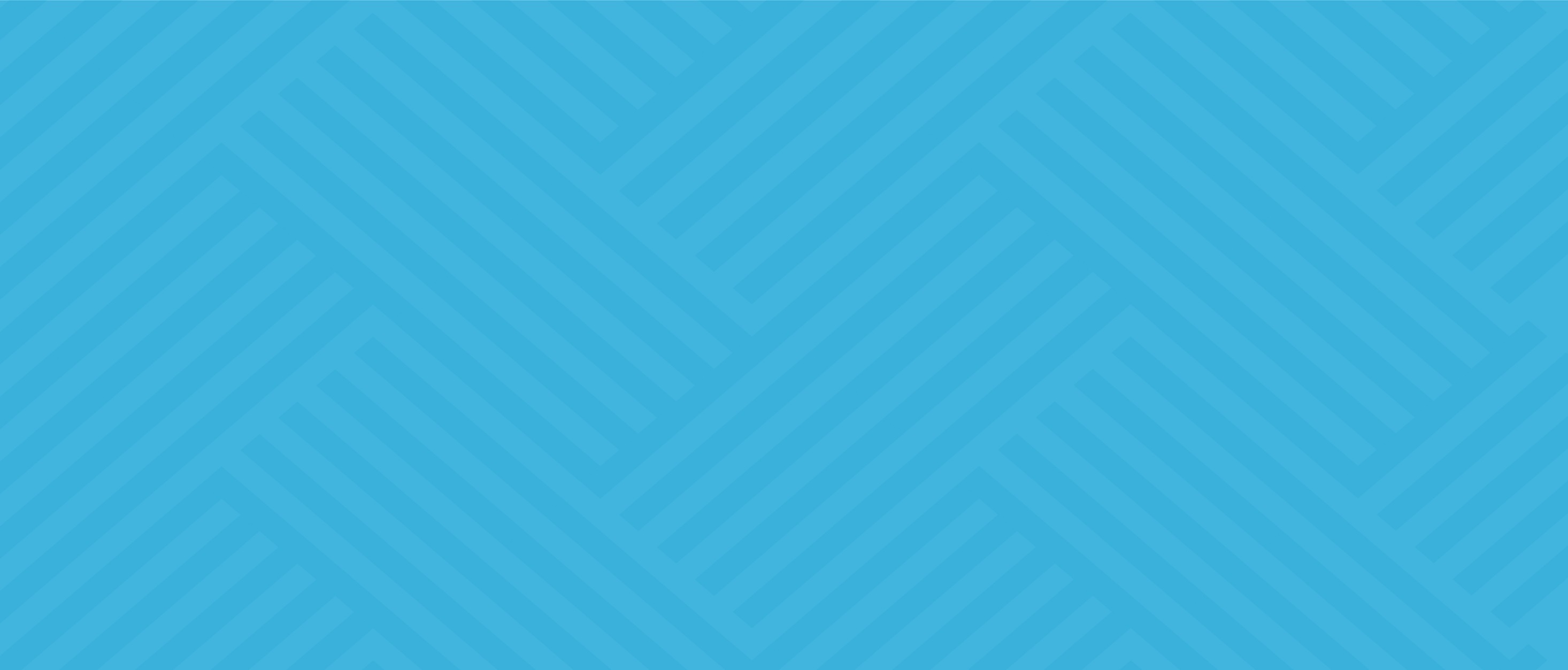 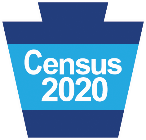 [Speaker Notes: SCRIPT: Your census responses can never be used against you. Under Title 13 of the U.S. Code, the U.S. Census Bureau cannot release any information about an individual. Your answers can only be used to produce statistics.

Census employees and contractors are sworn for life to always protect your information. Violators face fines up to $250,000 and up to five years in prison. 

Your information is protected from cyber-attacks, threats, and leaks. The bureau’s cybersecurity meets the highest federal standards for system protection. Your information is protected no matter if you respond online, by phone, or by mail. 

If you respond online, make sure the website address begins with HTTPS and includes a lock symbol.]
AVOID SCAMMERS & FRAUD
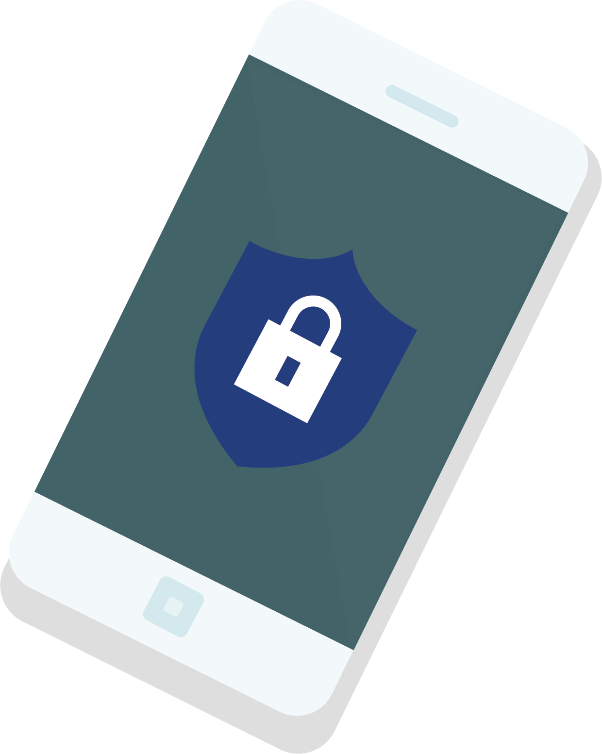 Do not respond if asked about the following: 
Social Security Number (SSN)					
Bank or credit card information		
Money or donations
Anything on behalf of a political party

Ask to see an official Census ID badge 
1-800-923-8282 to verify a worker’s identity
Report suspicious activity to your local police department 

If you respond online, check the website address begins with HTTPS and has a lock symbol
[Speaker Notes: SCRIPT: Census workers will never ask for your: SSN, banking information, money, or anything on behalf of a political party
Real census workers carry identification. They will have an official ID badge with photo, a U.S. Department of Commerce watermark, and an expiration date. You can call 1-800-923-8282 to verify a worker’s identity. 
Report suspicious activity.  Call your local police department. if you receive a visitor falsely claiming to be representing U.S. Census Bureau.]
APRIL 1, 2020 IS NATIONAL CENSUS DAY
Participate in the census online, by mail, or by phone. 

If you’re living in Pennsylvania on April 1, 2020, you are a resident. 

Count every person living in your home on April 1, 2020.
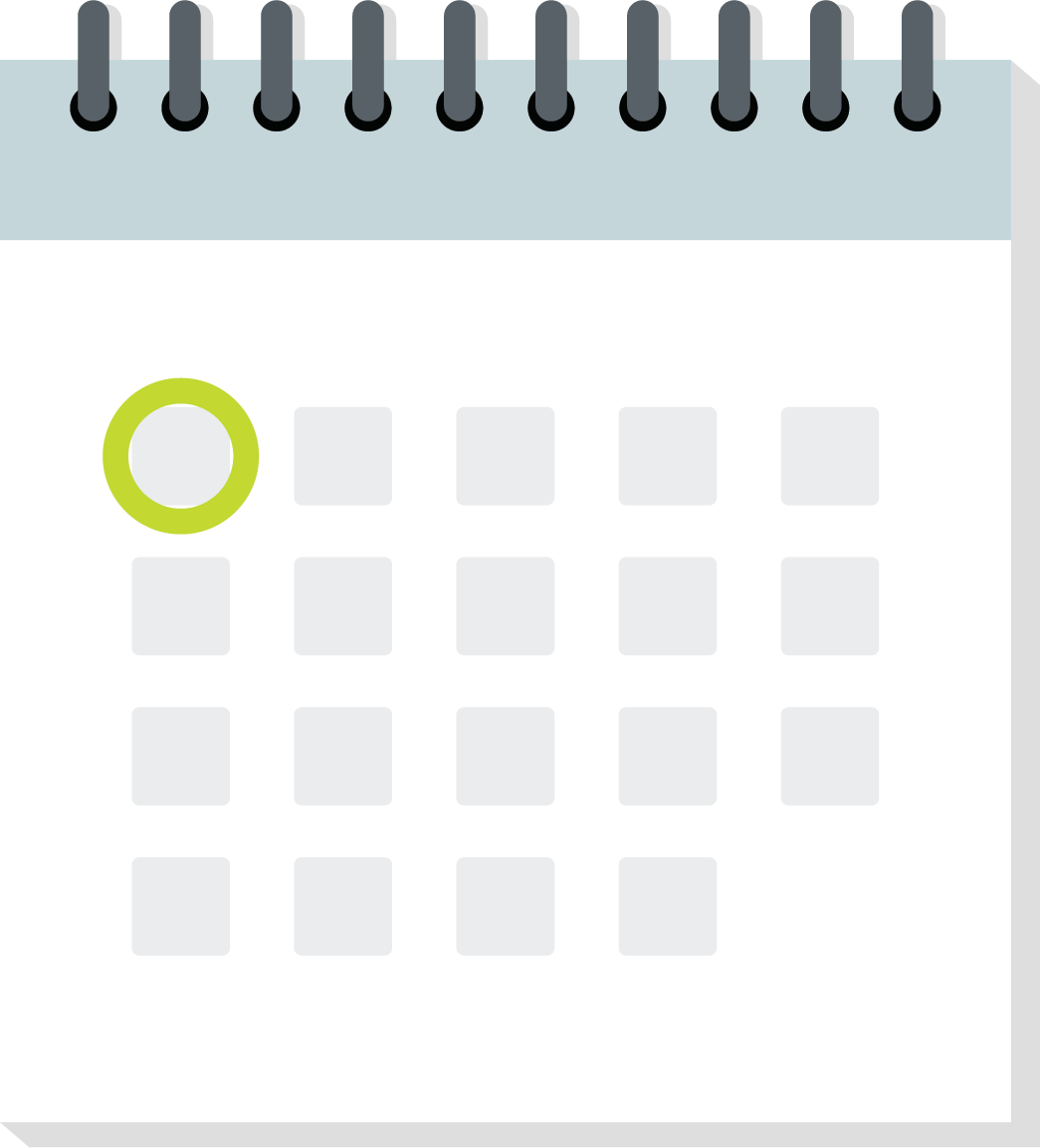 [Speaker Notes: SCRIPT: Does this need to say something about receiving an invite in March, but if you don’t you can still participate in April]
BE A GOOD NEIGHBOR. SPREAD THE WORD
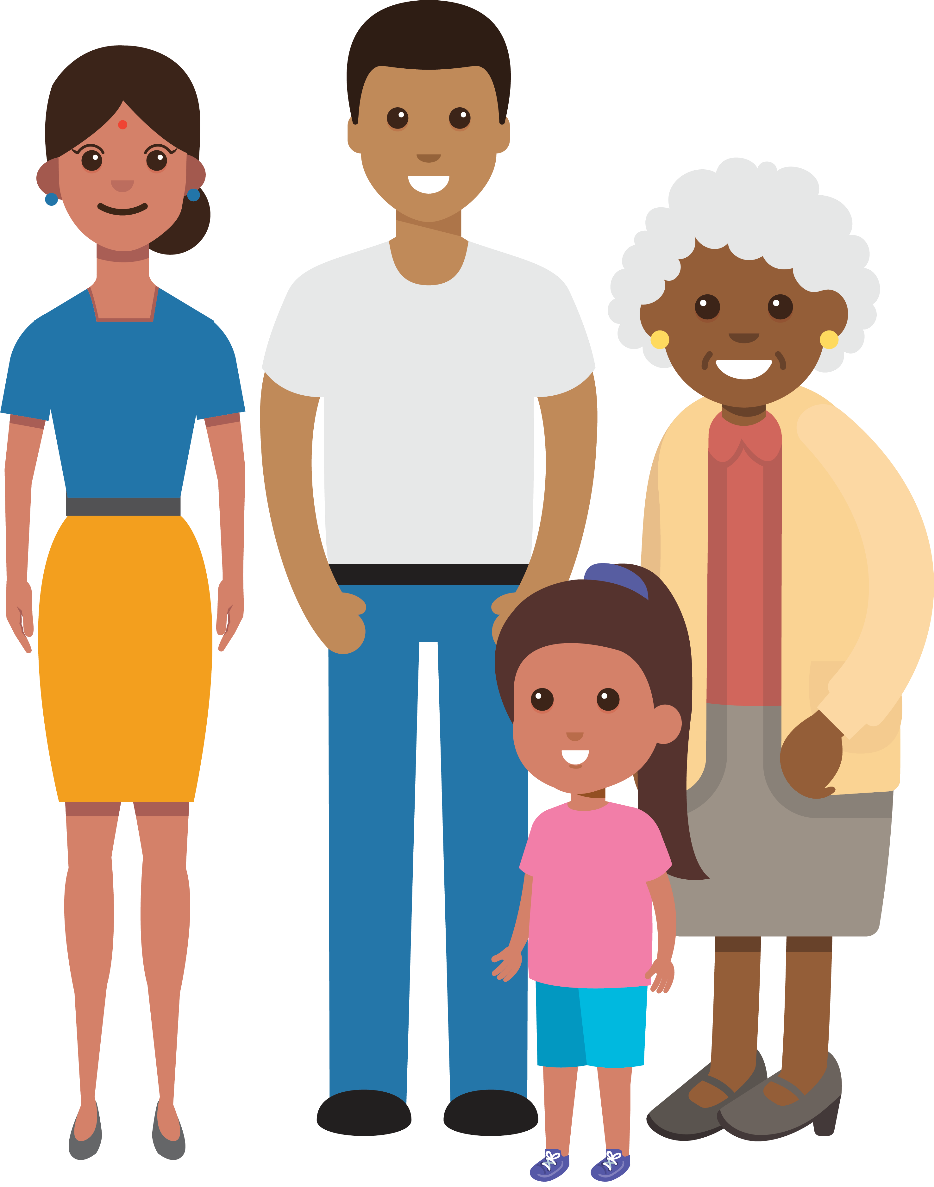 Help others understand why the Census matters. 
Public meetings, events, or presentations
Op-eds, blog posts, or articles
Social media posts and videos
Work, school, places of worship, or other community locations

Join in community outreach. 
Learn more and download resources at PA.gov/census.
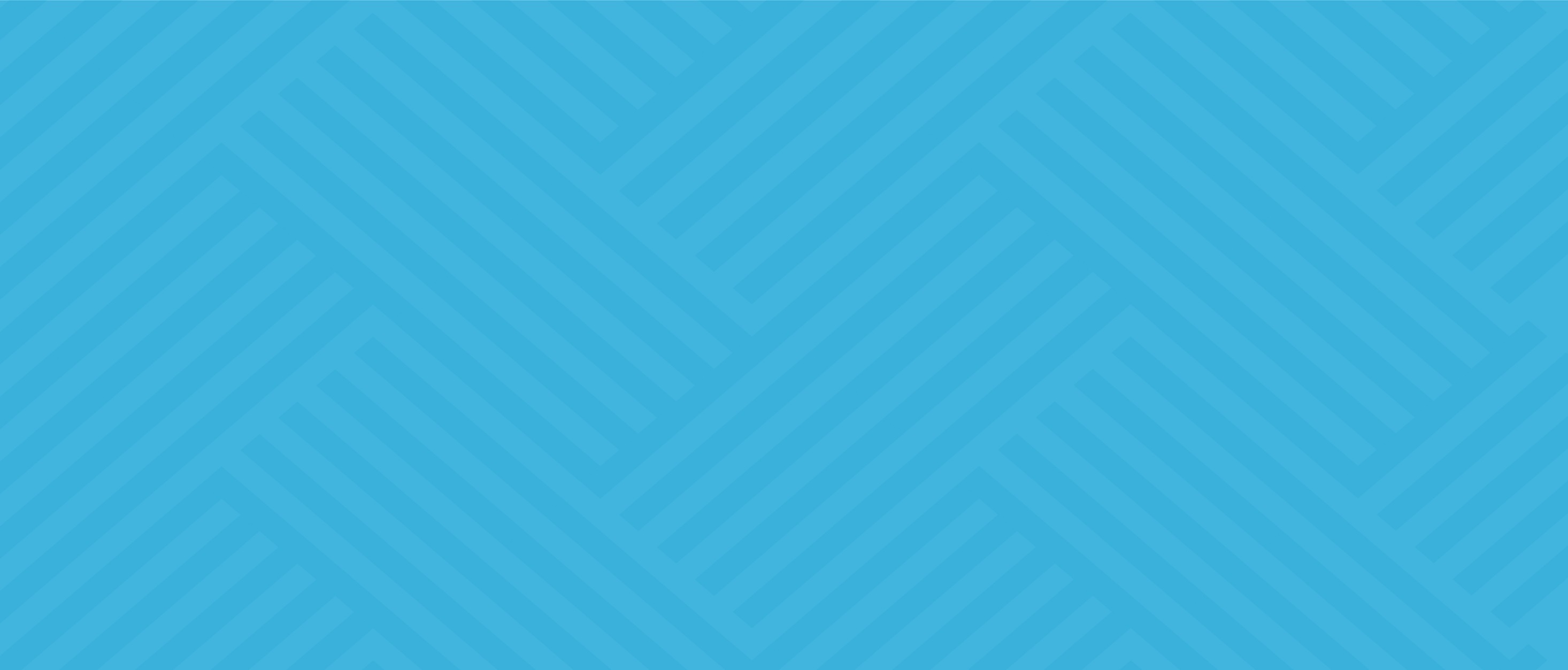 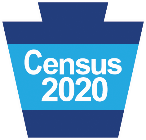 [Speaker Notes: SCRIPT: We need your help to get the word out to all our neighbors. There are many opportunities to talk about the 2020 Census. 

We are asking everyone to help us spread the word about the census. If you’re interested in getting involved, I encourage you to visit PA.gov/census to learn more about the upcoming census and also to check out all of the downloadable resources available to help you get started with your own outreach. That includes a wide array of marketing materials, including talking points, draft press releases, social media posts, flyers, posters, and more. 

Let’s work together so everyone knows about the coming census, it’s importance, and how we can ensure our communities are counted!]
HARD-TO-COUNT COMMUNITIES
Reach out to those who might be undercounted in the census, including: 
Children (especially those under 5)
Older adults
Immigrants
Communities of color
Rural communities
Residents experiencing economic hardship or homelessness 
English as a Second Language (ESL) speakers
LGBTQ (couples can now identify as same-sex on the census)
Residents living in group quarters (like dorms and nursing homes)
[Speaker Notes: SCRIPT: Reaching all our communities is important. Getting a complete, accurate Census count will require special effort to include our neighbors that are most likely to be missed, including:]
4 KEY TAKEAWAYS
1.    Everyone counts. The U.S. Census is important for all Pennsylvanians. 
2.    Please respond to the census on April 1, 2020. 
3.    For the good of our communities and neighbors, spread the word.
4.     Get more info at PA.gov/census.
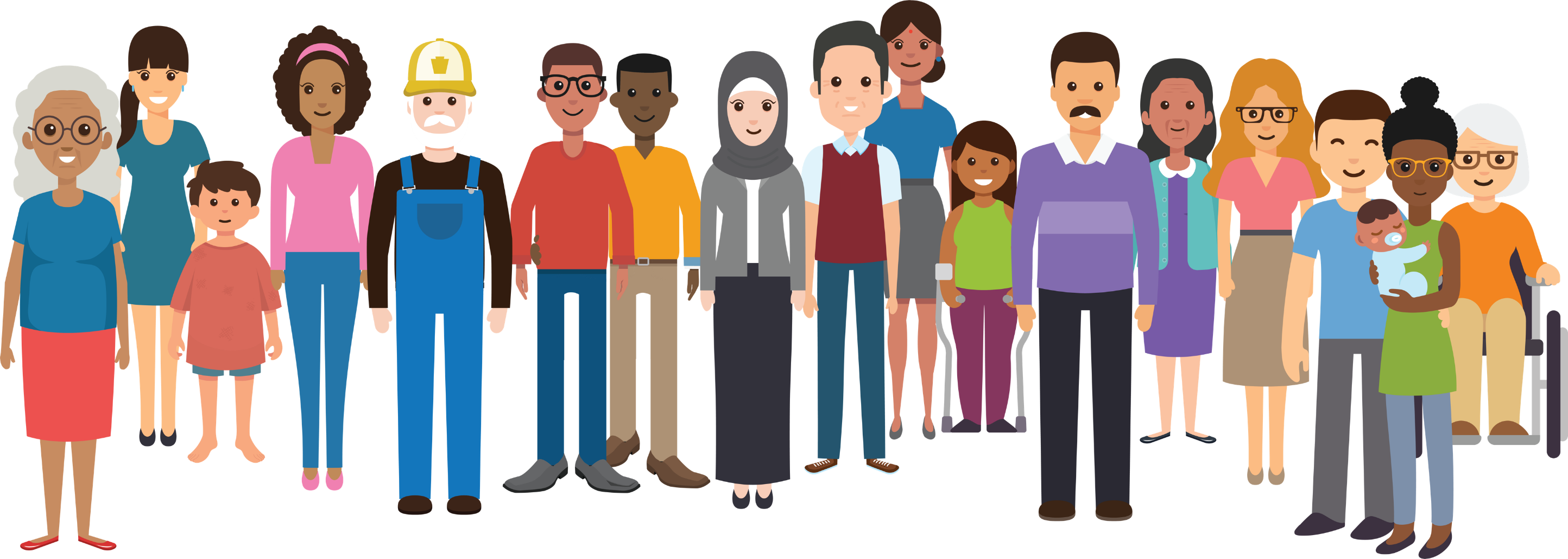 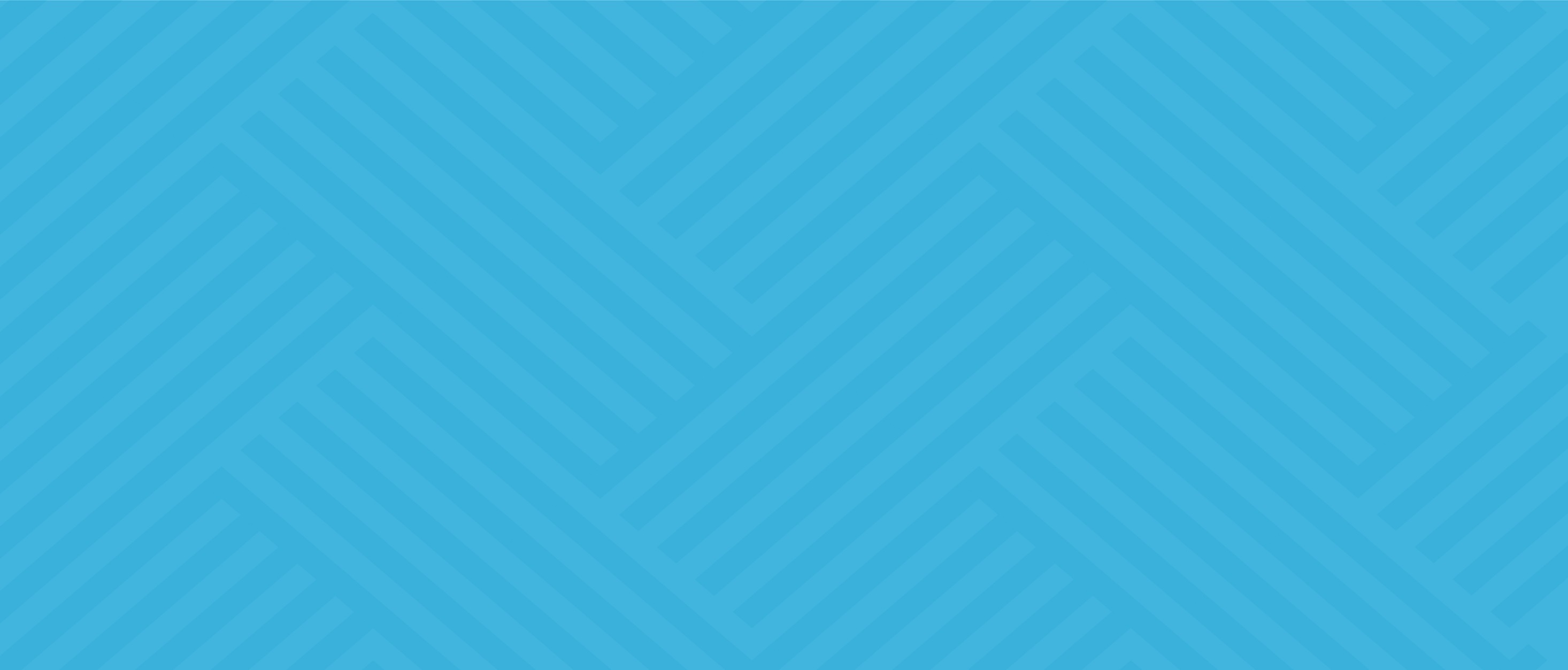 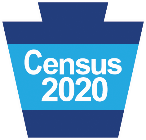 [Speaker Notes: SCRIPT: For the good of our communities and neighbors, please share what you know about the census.

Don’t forget, the facts about the census (and downloadable resources) are available on PA.gov/census.]
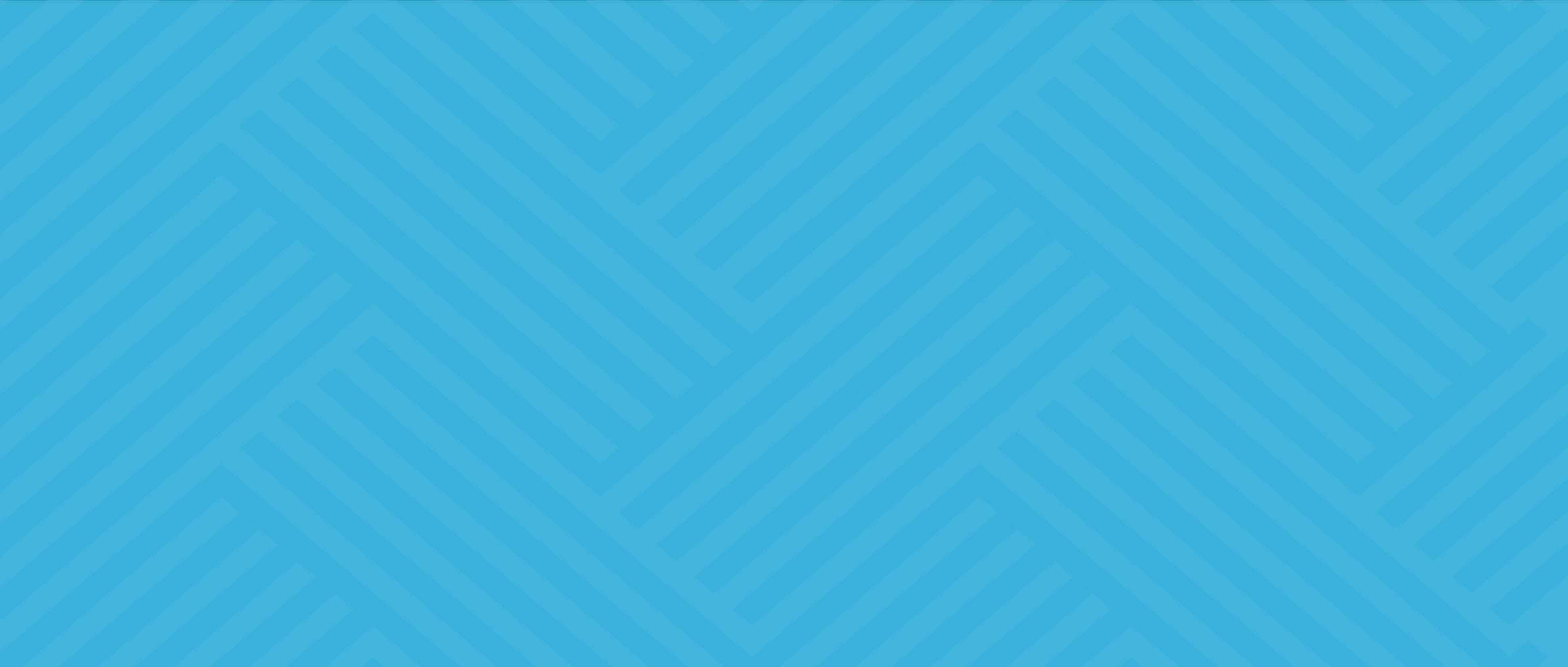 Thank you, neighbor!PA.gov/census